Chapter 13
Occlusion Queries
Chih-Kuo Yeh
Occlusion Queries
Occlusion
Occluder
Occlusion detection
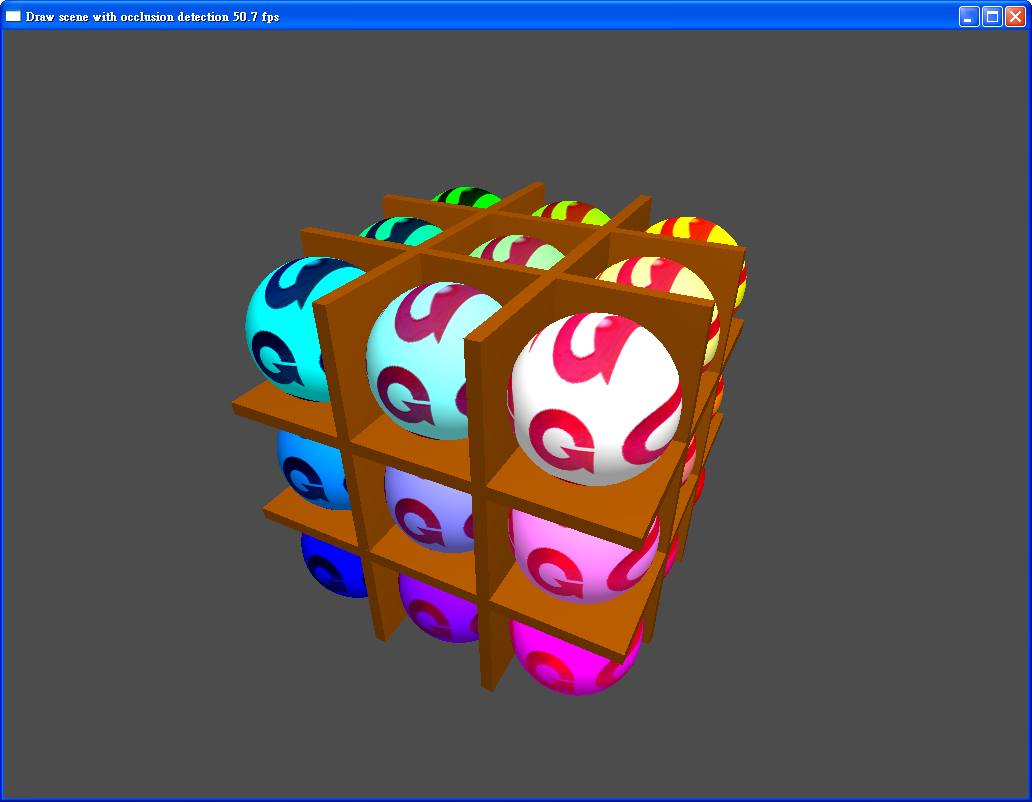 Frame rate was about 50 fps.
Occlusion detection
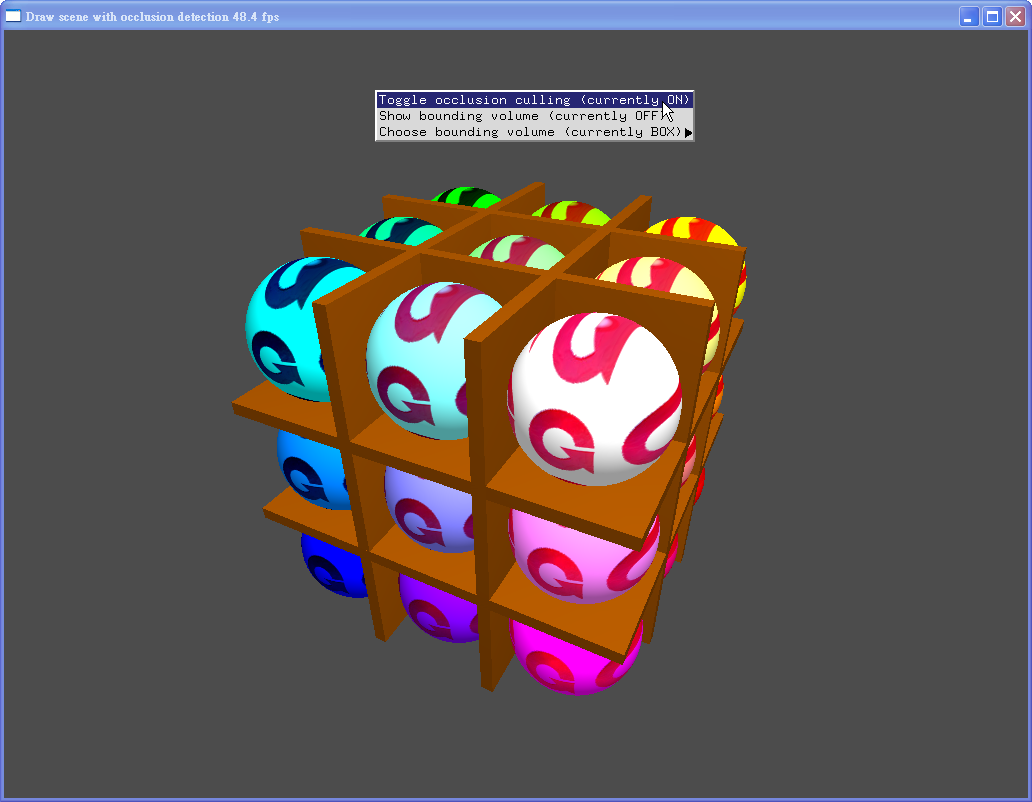 Without occlusion detection
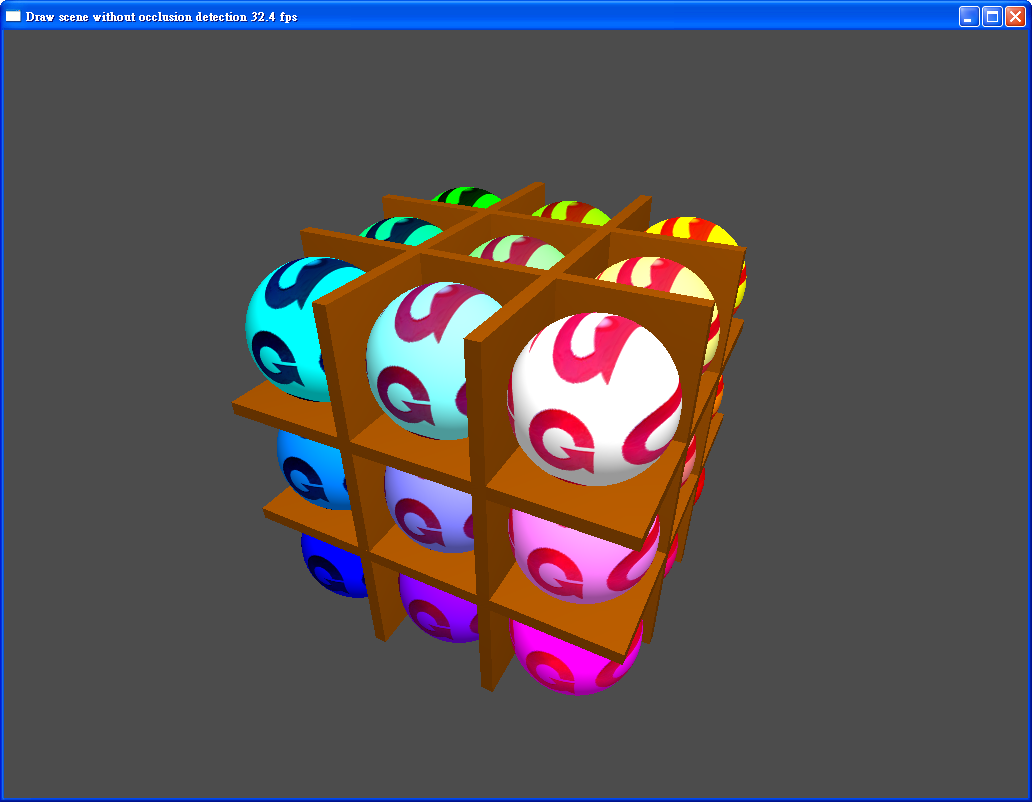 Frame rate was about 30 fps.
Generate occlusion query names
Create array memory:
GLuint queryIDs[27]

At the beginning:
glGenQueries(27, queryIDs);

At the ending:
glDeleteQueries(27, queryIDs);
Delimit the boundaries
glBeginQuery(GL_SAMPLES_PASSED, queryIDs);




glEndQuery(GL_SAMPLES_PASSED);
Draw your bonding boxes
queryIDs
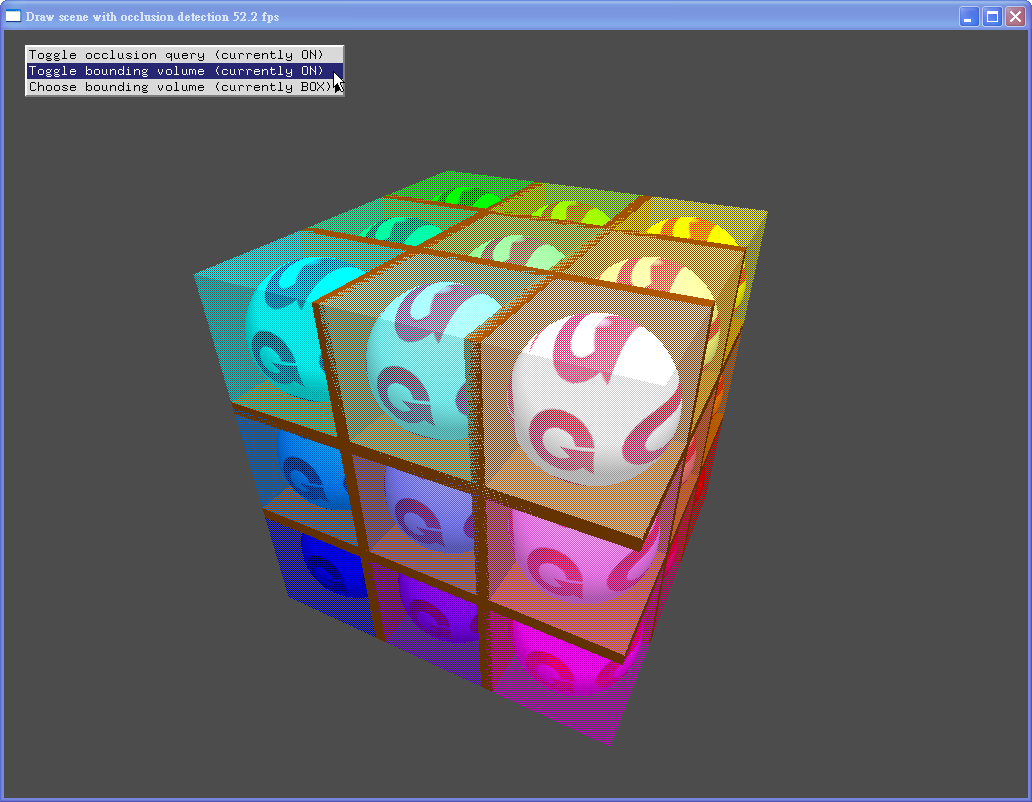 18
21
24
19
22
25
20
23
15
26
16
11
6
14
17
7
2
5
8
glBeginQuery(GL_SAMPLES_PASSED, queryIDs[(r*9)+(g*3)+b]);
Check if it would be occluded
glGetQueryObjectiv(
queryIDs[sphereNum], 
GL_QUERY_RESULT, 
&passingSamples);

if (passingSamples == 0)
            occluded = GL_TRUE;
Check if it would be occluded
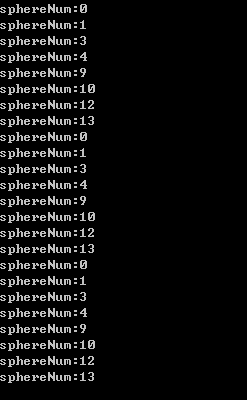 if (!occluded)
{
	glutSolidSphere(50.0f, 200, 200);
}
else
{
	printf("sphereNum:%d\n",sphereNum);
}
Bounding Boxes
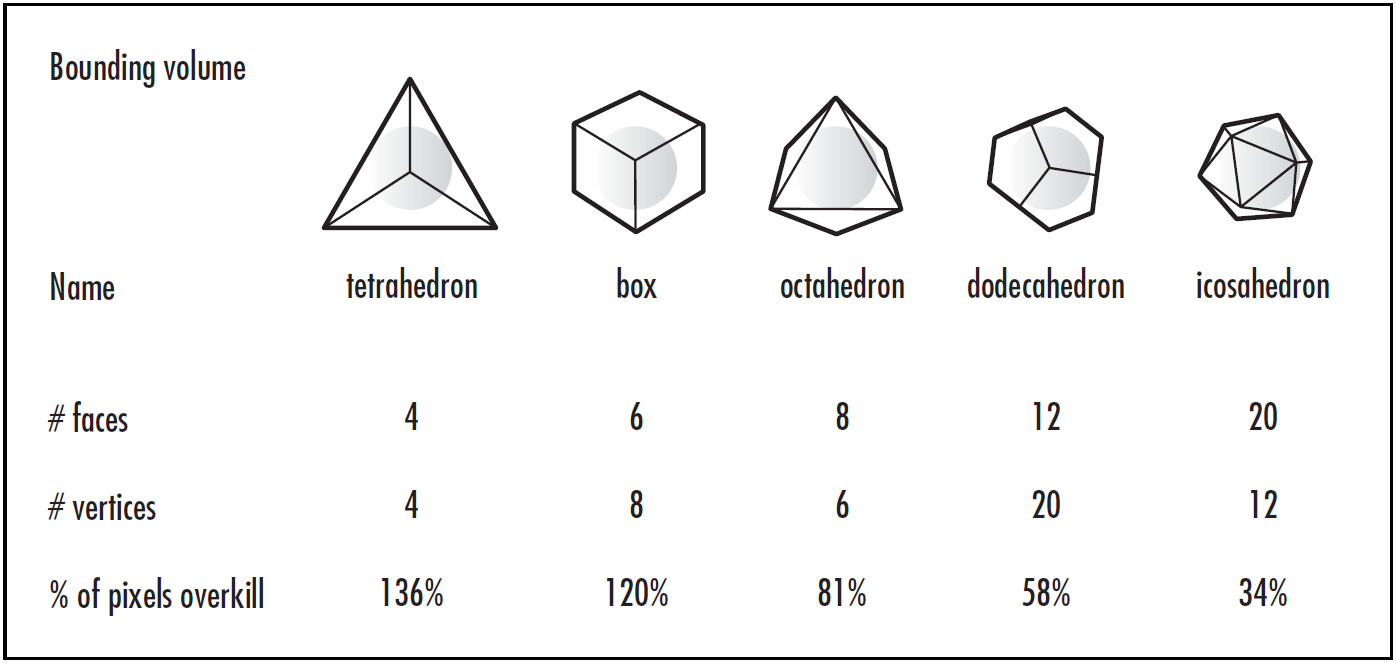 Bounding Boxes - Box
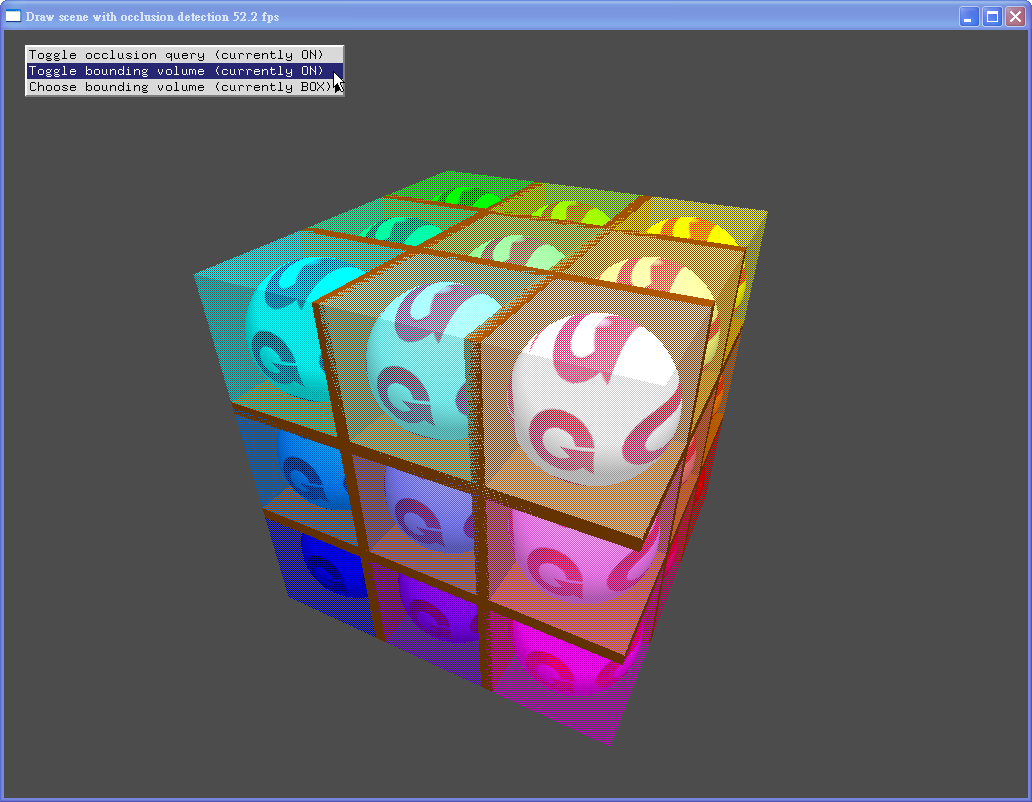 Bounding Boxes - Tetrahedron
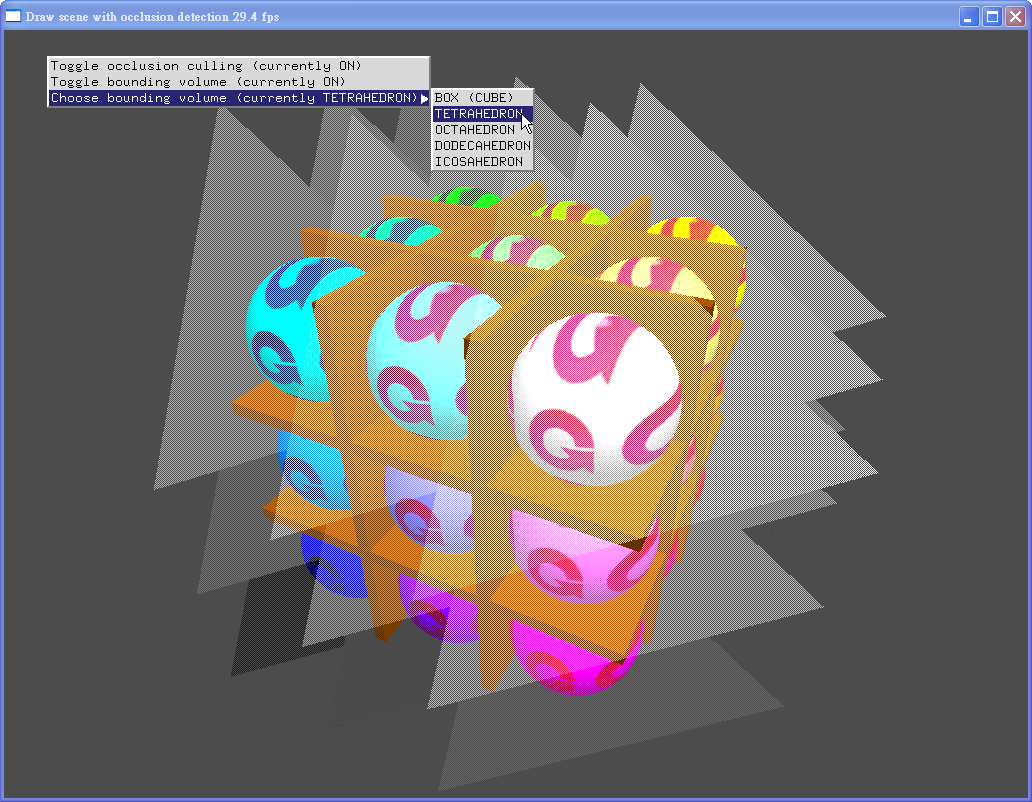 Bounding Boxes - Octahedron
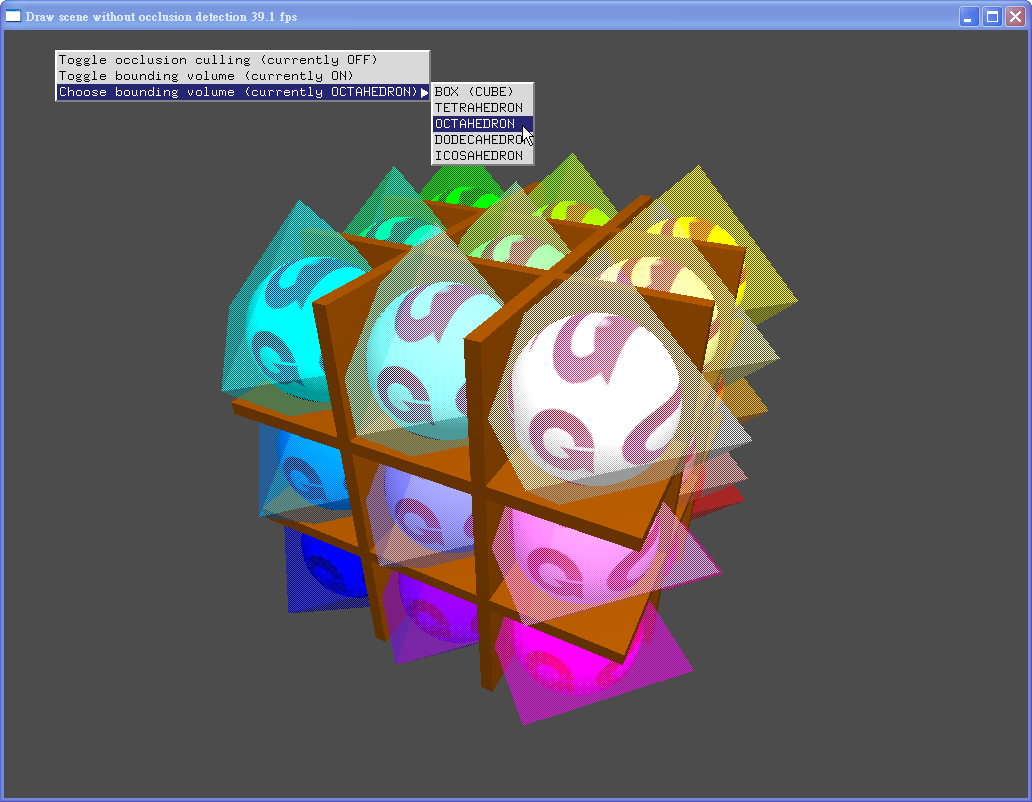 Bounding Boxes - Dodecahedron
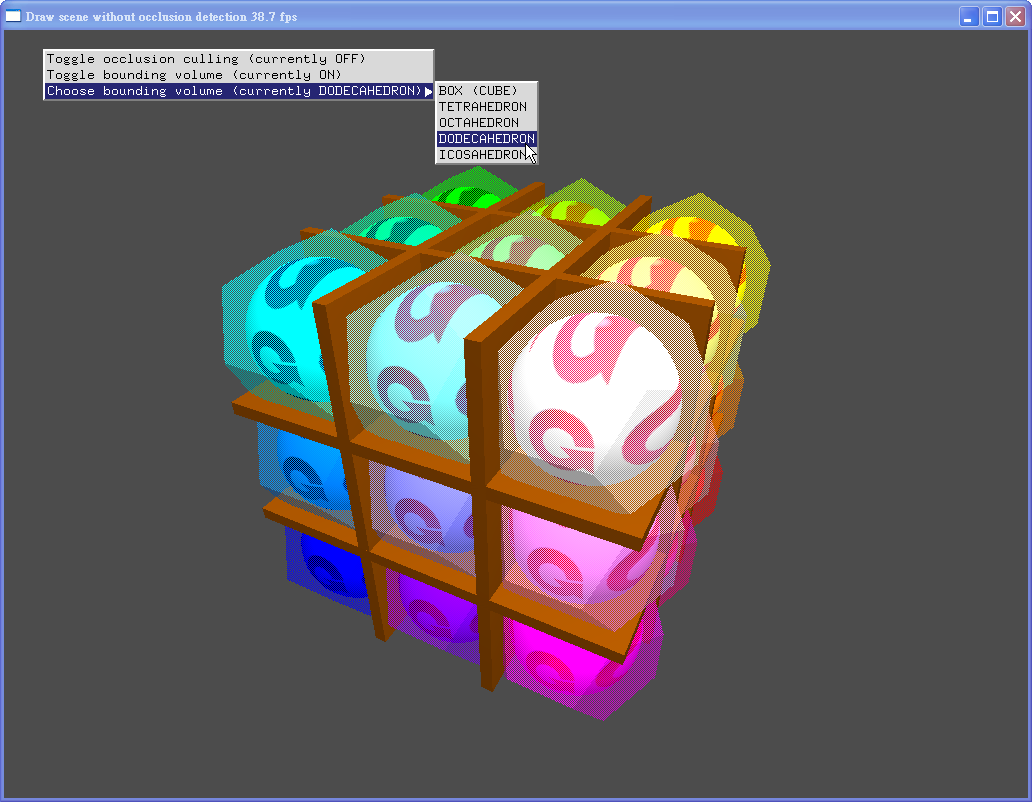 Bounding Boxes - Icosahedron
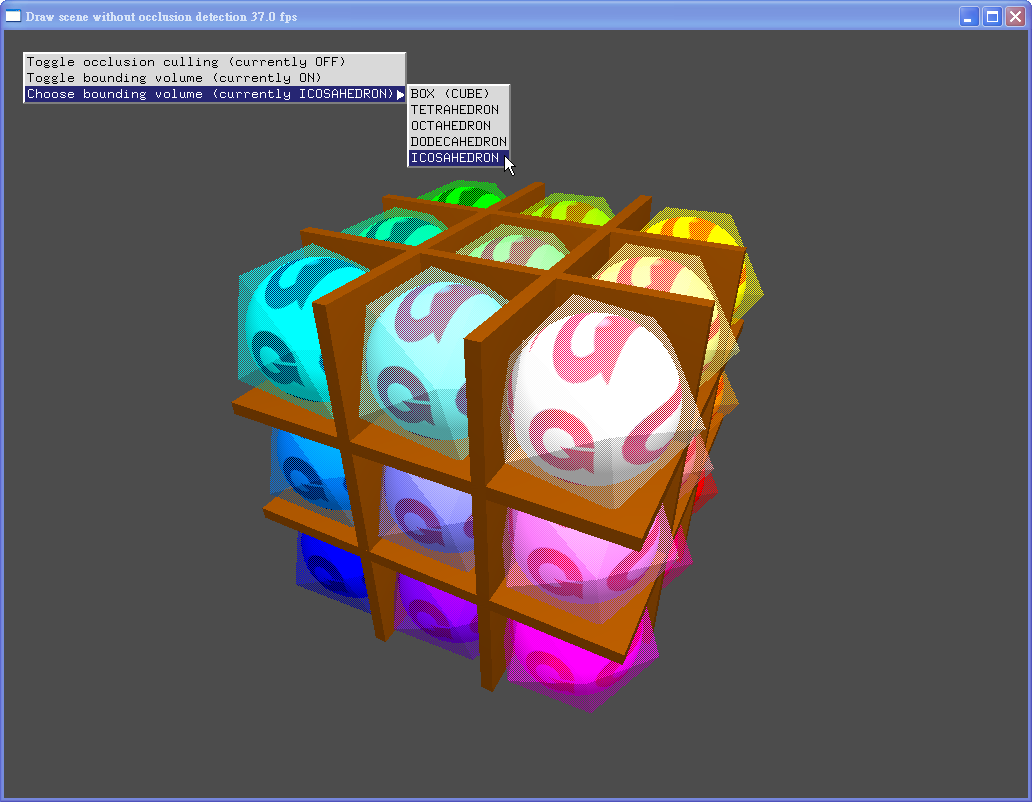